Le regard des Français sur les équipements de la route
Sondage Ifop pour Hopscotch et le Syndicat des Equipements de la Route
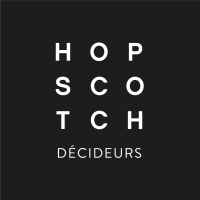 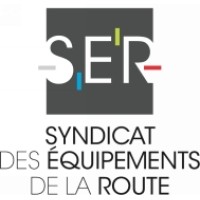 N° 188826
Contacts Ifop : 
Frédéric Dabi / Marion Chasles-Parot / Lisa Roure
Département Opinion et Stratégies d’Entreprise
01 45 84 14 44
prenom.nom@ifop.com
Février 2022
Sommaire
1 -	La méthodologie

2 -	Les résultats de l’étude
	
A	–	Equipements de la route et sécurité routière
B	–	Adaptation des équipements de la route aux enjeux sociétaux
C	–	Equipements de la route et mobilité connectée
La méthodologie
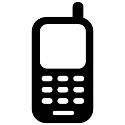 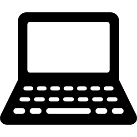 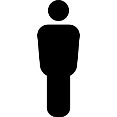 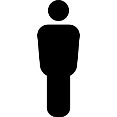 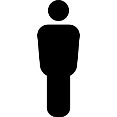 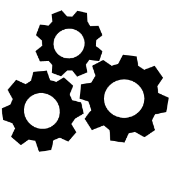 A
Equipements de la route et sécurité routière
Le sentiment que la sécurité sur la route est prise en compte pour différents publics
QUESTION :	De manière générale, lorsque vous pensez aux différents publics suivants, diriez-vous que leur sécurité est prise en compte sur la route ?
Total 
« OUI »
Total  « NON »
85%
15%
57%
43%
54%
46%
43%
57%
24%
76%
 Oui, tout à fait Oui, plutôt        Non, plutôt pas Non, pas du tout
Le sentiment d'être en sécurité sur la route selon le mode de transport utilisé
QUESTION :	Et vous personnellement, vous sentez-vous en sécurité sur la route en tant que… ?
Total 
« OUI »
Total  « NON »
85%
15%
57%
43%
43%
57%
38%
62%
35%
65%
 Oui, tout à fait Oui, plutôt        Non, plutôt pas Non, pas du tout
Les actions jugées prioritaires pour améliorer la sécurité sur la route
QUESTION :	Pour améliorer la sécurité sur la route, diriez-vous qu’il faudrait avant tout… ? En premier ? En second ?
▼ Ile-de-France : 46%
(*) Total supérieur à 100, les interviewés ayant pu donner deux réponses
B
Adaptation des équipements de la route aux enjeux sociétaux
Le sentiment que la route est adaptée pour la circulation en sécurité des personnes vulnérables
QUESTION :	Vous personnellement, diriez-vous que la route (signalisation, aménagement, gestion du trafic, etc.) est tout à fait adaptée, plutôt adaptée, plutôt pas adaptée ou pas du tout adaptée pour permettre la circulation en sécurité (en tant que conducteur, piéton ou cycliste, trottinette)… ?
Total 
« ADAPTÉE »
Total  « PAS ADAPTÉE »
34%
66%
▲Moins de 35 ans : 45%
26%
74%
▲ Moins de 35 ans : 37%
▼ 65 ans et plus : 12%
 Tout à fait adaptée  Plutôt adaptée         Plutôt pas adaptée  Pas du tout adaptée
Les actions jugées prioritaires pour améliorer la circulation en sécurité des personnes vulnérables
QUESTION :	Pour améliorer la circulation en toute sécurité de ces personnes plus vulnérables (personnes âgées, personnes en situation de handicap) sur la route, diriez-vous qu’il faudrait avant tout… ? En premier ? En second ?
(*) Total supérieur à 100, les interviewés ayant pu donner deux réponses
Le sentiment d'être gêné par le bruit et les nuisances sonores liés à la circulation routière
QUESTION :	Au quotidien, diriez-vous que le bruit et les nuisances sonores liés à la circulation routière sont… ?
Ils sont gênants
70%
▲ Pratique régulièrement…                       … de la trottinette électrique : 81%        
… du vélo : 77%
30%
Ils ne sont pas gênants
Les actions jugées prioritaires pour réduire le bruit et les nuisances sonores liés à la circulation routière
QUESTION :	Pour réduire le bruit et les nuisances sonores liés à la circulation routière, diriez-vous qu’il faudrait avant tout… ? En premier ? En second ?
(*) Total supérieur à 100, les interviewés ayant pu donner deux réponses
C
Equipements de la route et mobilité connectée
L'impact perçu de la mise en circulation de véhicules équipés d'aide à la conduite sur la sécurité routière
QUESTION :	A vos yeux, la mise en circulation de véhicules de plus en plus équipés d’aide à la conduite (régulateur de vitesse, franchissement de ligne…) a-t-elle un impact positif, un impact négatif ou aucun impact sur la sécurité routière ?
75% 
estiment que les véhicules équipés d’aide la conduite ont un impact  sur la sécurité routière
TOTAL A un impact positif
▲ Communes rurales : 64%

  ▲ Pratique régulièrement…

… Deux-roues motorisés : 72%
… Vélo / Trottinette électrique : 67%
Le sentiment que les véhicules équipés d'aide à la conduite nécessiteront une amélioration des équipements pour garantir la sécurité sur les routes
QUESTION :	Et diriez-vous que la mise en circulation de véhicules de plus en plus équipés d’aide à la conduite (régulateur de vitesse, franchissement de ligne…) nécessitera l’amélioration des équipements (panneaux de signalisation, feux tricolores, marquage, glissières etc.) pour garantir la sécurité sur les routes ?
79%
TOTAL Oui
TOTAL Non
21%
ANNEXE
La fréquence d'utilisation des modes de transports
QUESTION :	Pour chacun des modes de transport suivants, à quelle fréquence l'utilisez-vous ?
TOTAL Oui : 93%
Total Régulièrement 
(Tous les jours + Une à deux fois par semaine)
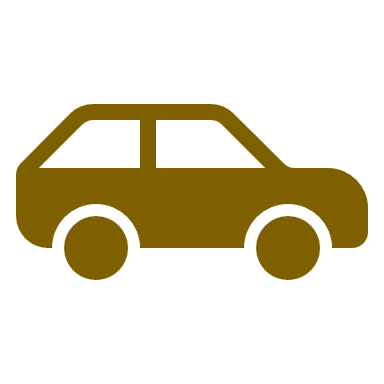 77%
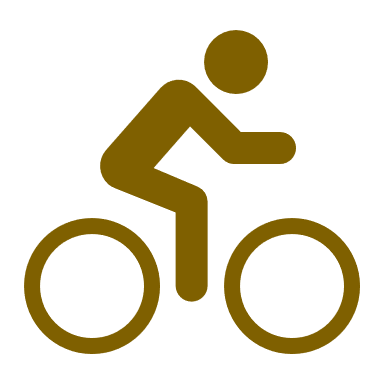 12%
51%
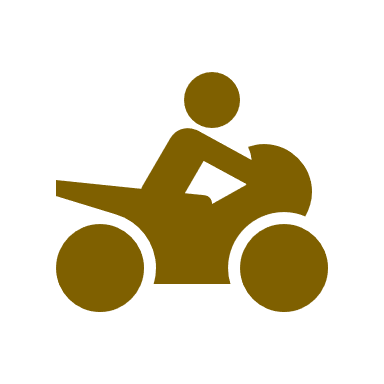 6%
4%
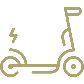 16%
13%